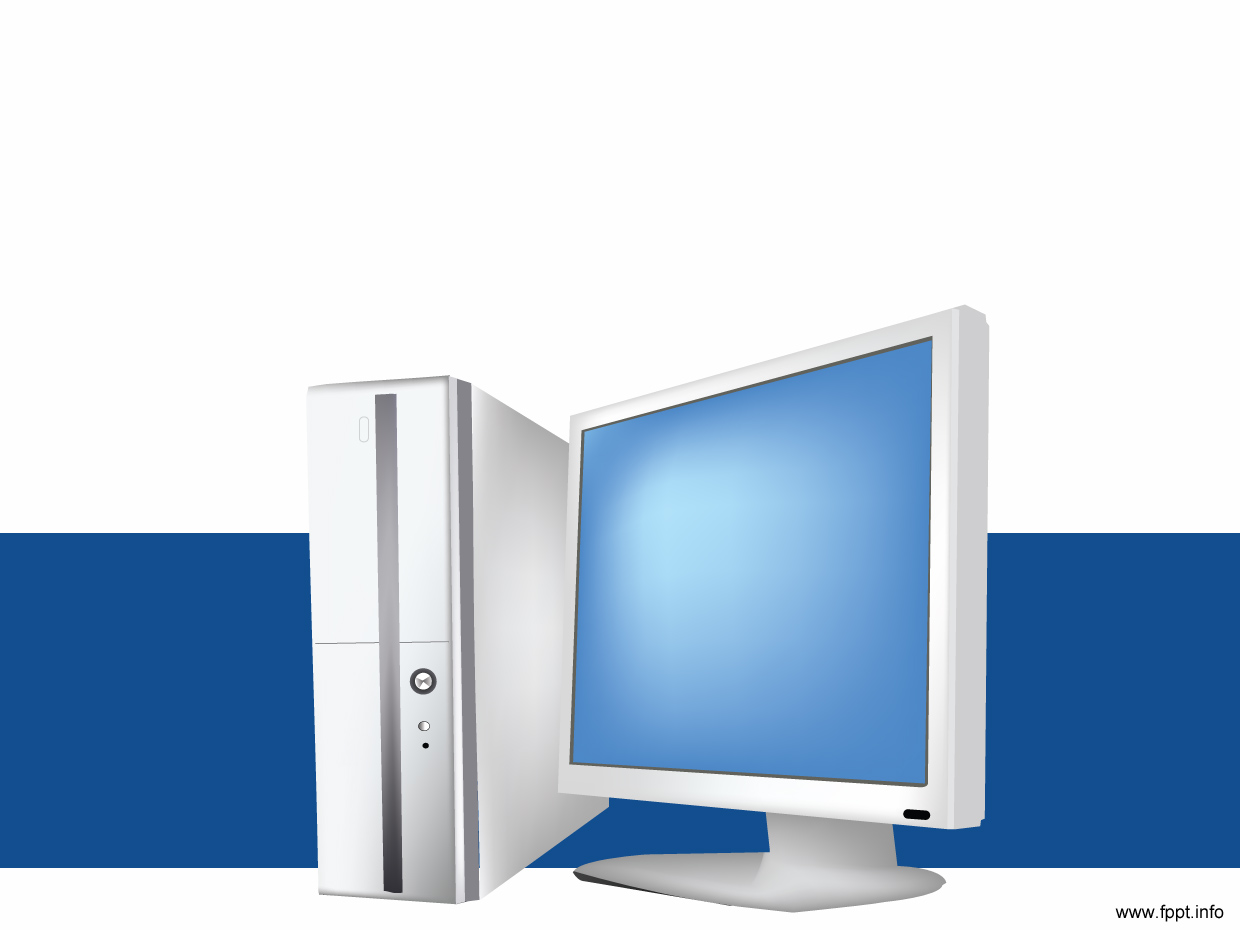 BİLGİSAYAR
Bilgisayar Nedir?
Girilen bilgileri alan işleyen, istenildiği takdirde saklayan veya kullanıcıya sunan çok maksatlı programlanabilen elektronik bir makinedir.
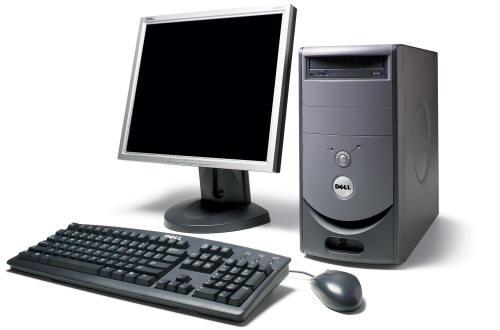 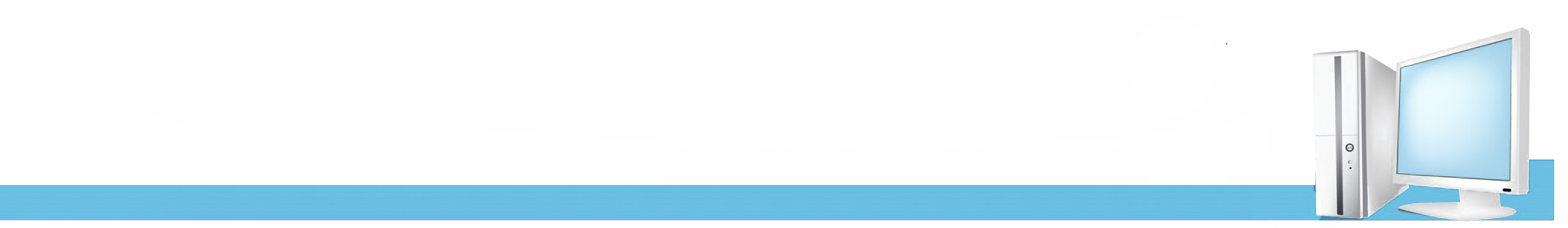 Bilgisayar Nedir?
İnsan beyni bilgi toplama, depolama, analiz etme, karar verme ve işlem yapmada oldukça yeteneklidir.
Ancak bu yeteneği her insan üst seviyede kullanamaz ve çalışırken usanıp sıkılabilir hata yapabilir.  Ama bilgisayarlar komutları usanmadan yorulmadan başarı ile uygulayabilir.
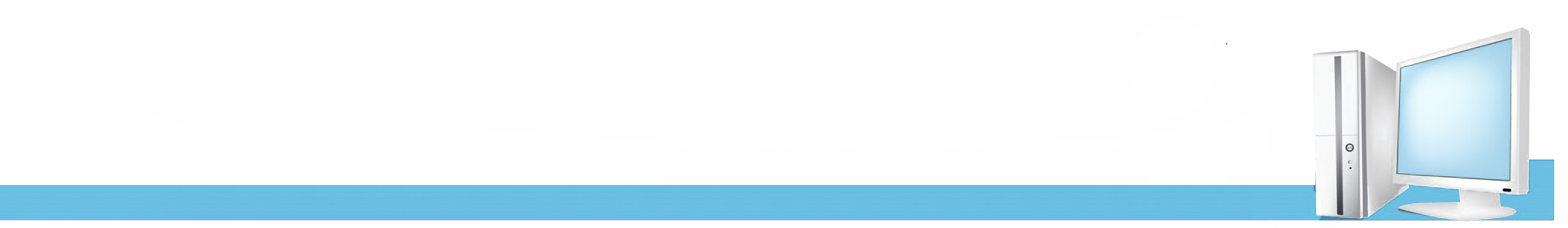 Bilgisayar Türleri
Masaüstü Bilgisayarlar
Dizüstü Bilgisayarlar (Laptop)
Tablet Bilgisayarlar
Elde Taşınan Kişisel Bilgisayarlar
    (Cep telefonu, PDA, Akıllı telefonlar  vb.)
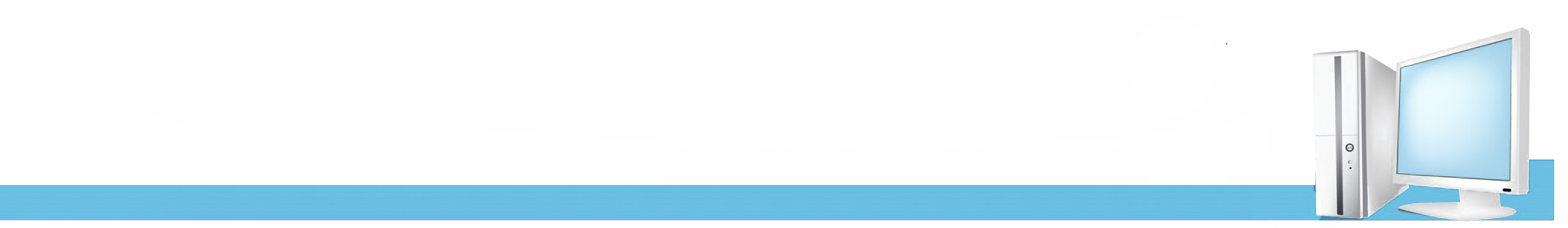 Masaüstü Bilgisayarlar
Masada kullanmak için tasarlanmışlardır. Normalde, diğer kişisel bilgisayar türlerinden daha büyük ve daha güçlüdürler. Monitör, fare ve klavye gibi diğer bileşenler sistem birimine bağlanır.
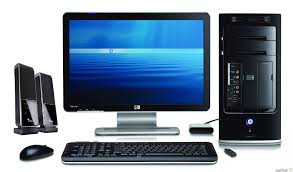 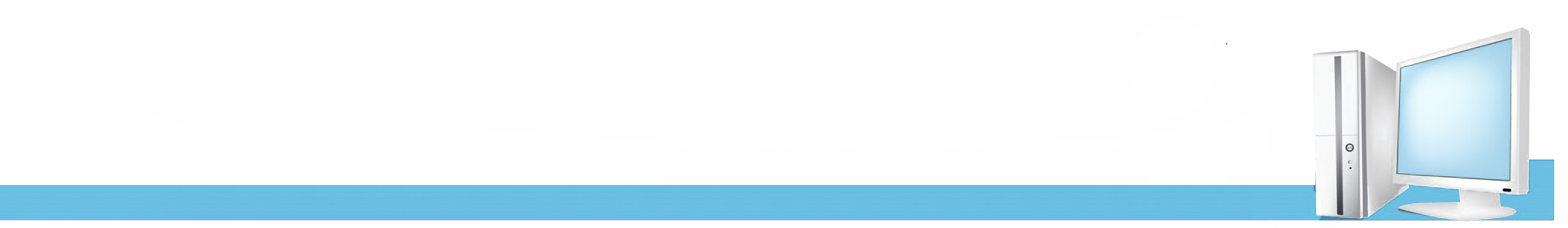 Dizüstü Bilgisayarlar (Laptop)
İnce ekranlı, hafif ve taşınabilir PC'lerdir. Küçük  boyutlarından dolayı defter bilgisayarlar olarak da adlandırılırlar. Dizüstüler pille çalışabildiklerinden, bunları her yere taşıyabilirsiniz. Ekran ve klavye fare hoparlör gibi birimleri tek bir kasada birleştirilmiştir.
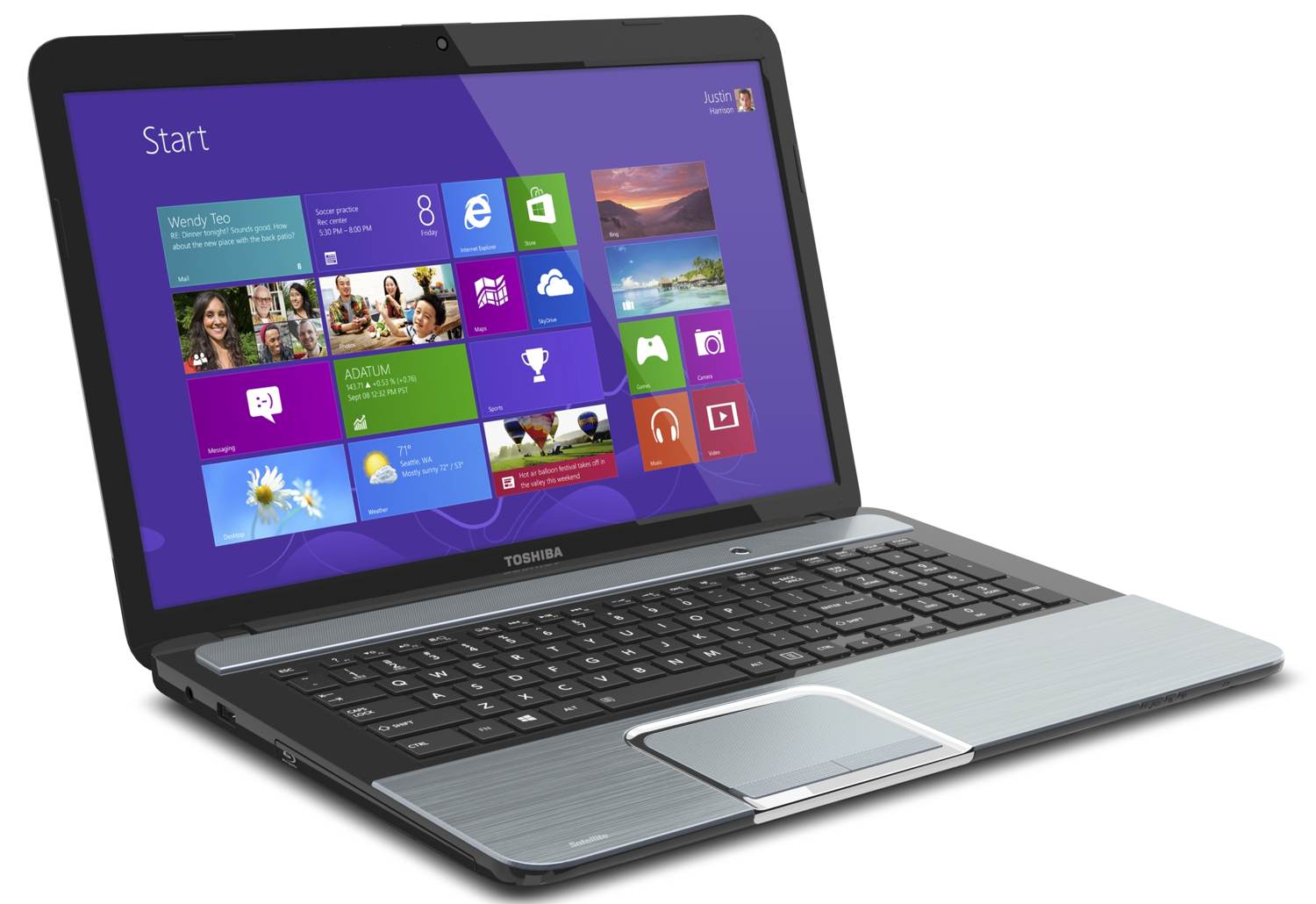 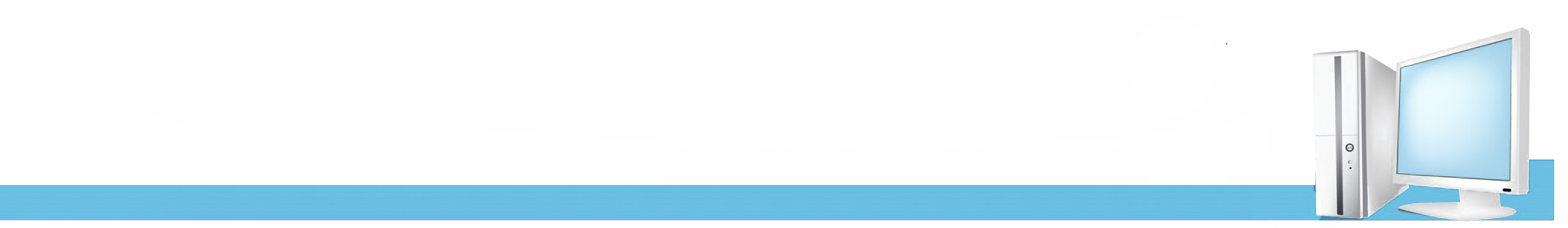 Tablet Bilgisayarlar
Dokunmatik ekranı sayesinde  parmak ucuyla ya da özel kalaemiyle klavye ve fareye gerek kalmadan kullanılabilen bilgisayarlardır.  Tek bir kasadan oluşur.
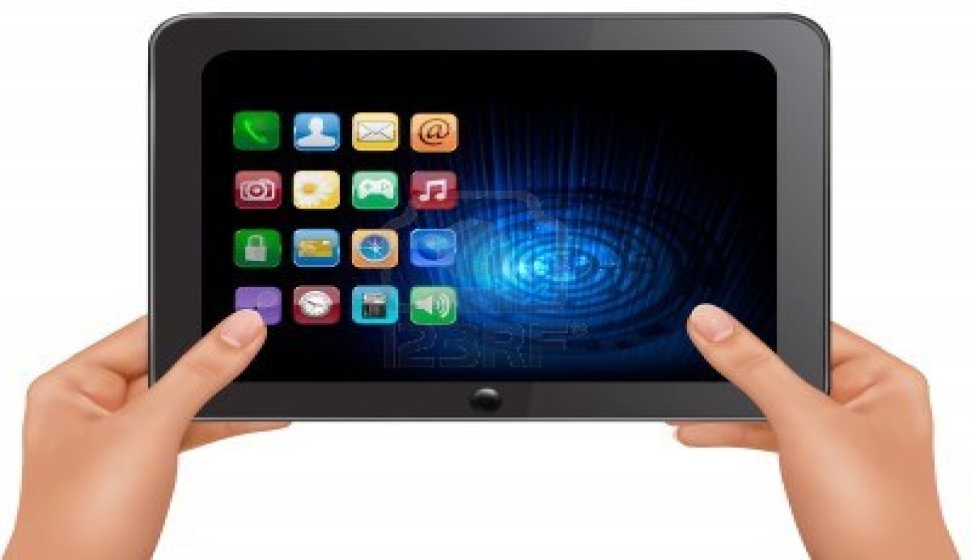 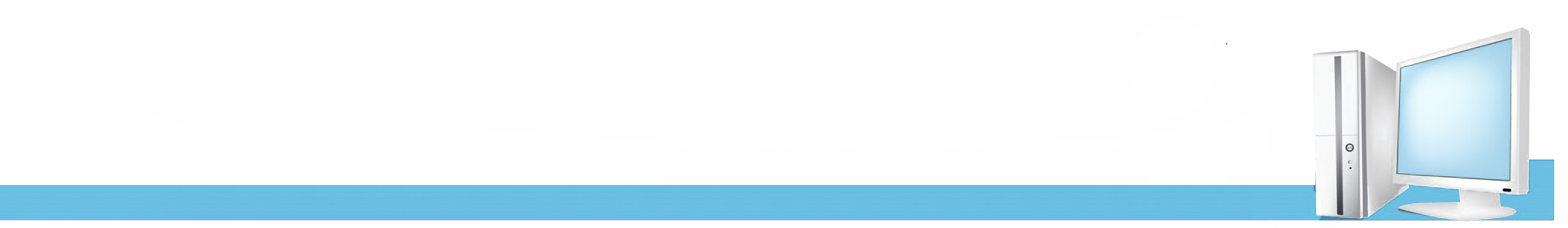 Elde Taşınan Kişisel Bilgisayarlar
Her  yere taşınabilecek kadar küçük, pille çalışan bilgisayardır. Masaüstü veya dizüstü bilgisayarlar kadar güçlü olmasalar da randevuları zamanlamak, adres ve telefon numaralarını depolamak ve oyun oynamak için kullanışlıdırlar.  Örn: Cep telefonu, PDA, Akıllı telefonlardır.
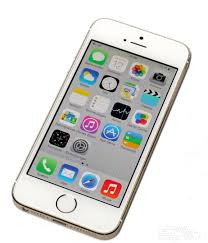 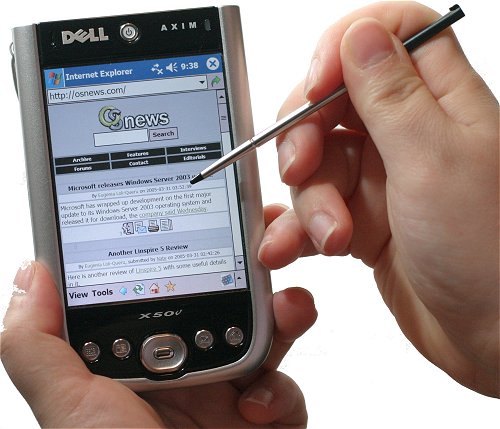 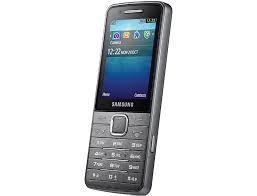 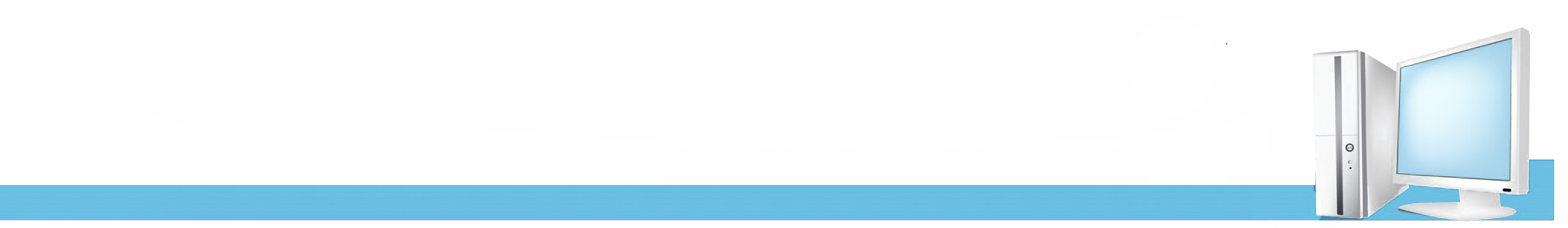 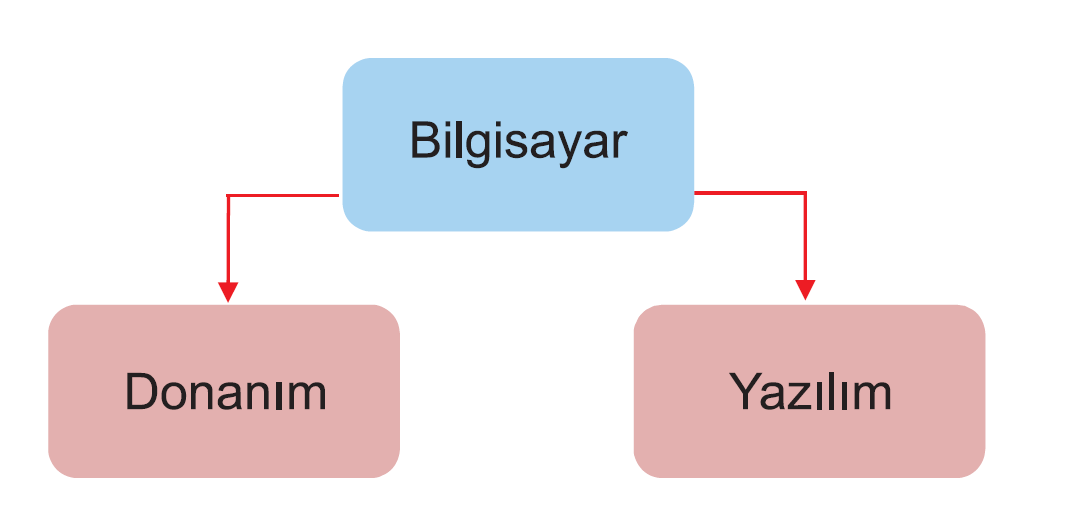 Bir bilgisayarın kasasının içinde olan, elle tutup monte ettiğimiz ve bilgisayarın çalışmasını sağlayan tüm  fiziksel parçalarına  donanım denir.
Bilgisayarın çalışması için gerekli olan, elle tutulamayan, gözle görülen programlara 
yazılım denir.
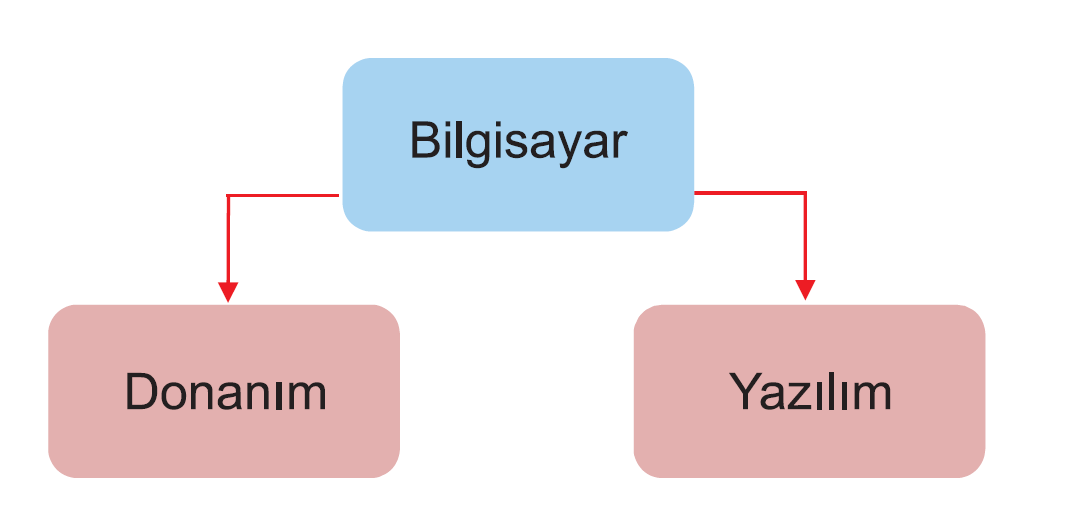 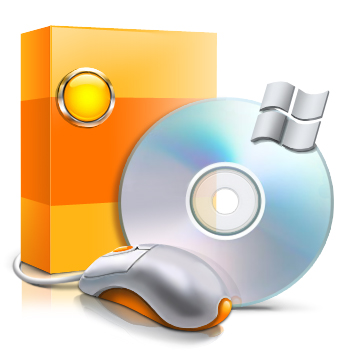 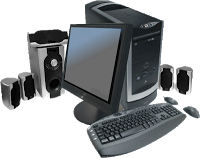 Donanım Birimleri
Donanım
Donanımlar, kasanın dışında olabileceği gibi içerisinde de yer alabilir.
Kasa içerisinde yer alan donanımlara «dahili donanım» kasa dışında kalan donanımlara ise «harici donanım» denir.
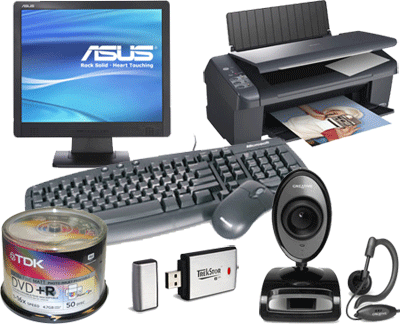 Harici (Dış) Donanım Birimleri
Genel olarak bilgisayar kasasının dışında bulunan bazı donanımları inceleyelim.

Fare
Klavye
Monitör
Kasa
Hoparlör
Webcam
Yazıcı
Tarayıcı
Kulaklık
Mikrofon
Oyun Kumandaları
Kesintisiz Güç Kaynağı
Fare
İşaretçi olarak da bilinir. Ekrandaki ok işaretini yani imleci hareket ettirmeye yarar.
Kablosuz veya kablolu olabilir.
Günümüzde optik ve lazer fareler kullanılır.
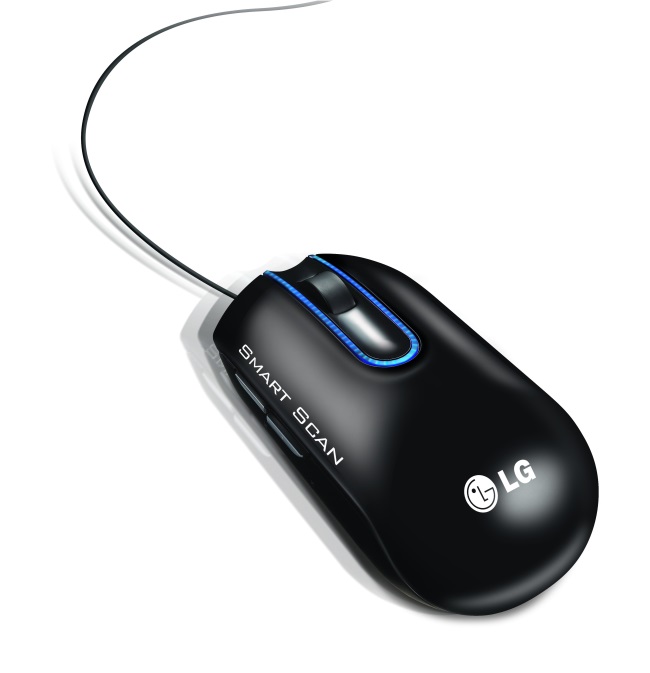 Klavye
Bilgisayara bilgi girmemizi sağlayan daktilo benzeri donanımdır.
Klavye üst sol köşedeki hangi alfabe tuşu ile başlamışsa o harf ile adlandırılır. Örneğin F klavye, Q klavye gibi..
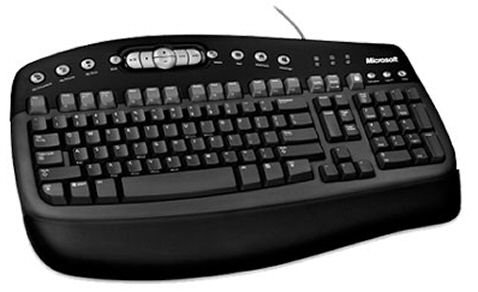 Monitör (Ekran)
Bilgisayarın görüntü donanımıdır. Ekran bilgisayarda yapılan işlemleri ve sonuçlarını görebilmemizi sağlar.
Tüplü (CRT), LCD ve LED ekran çeşitleri vardır.
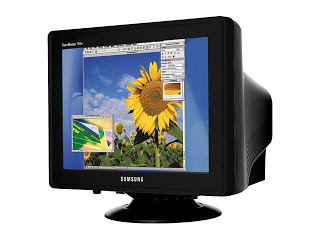 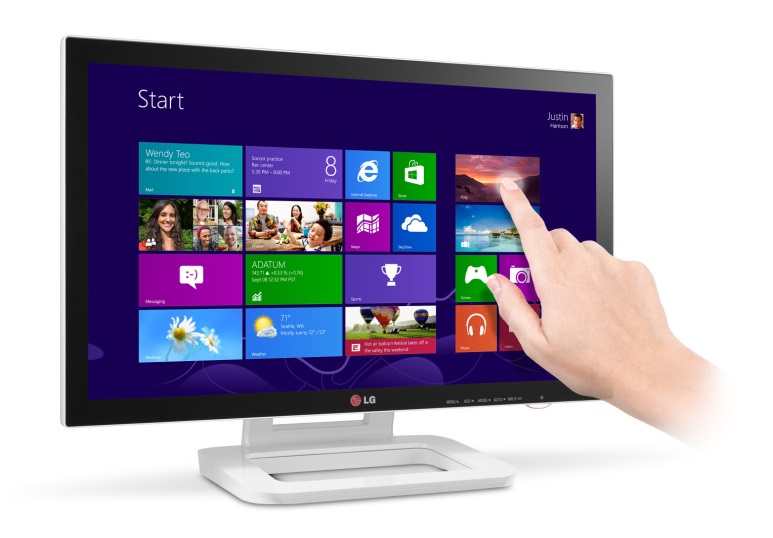 Kasa
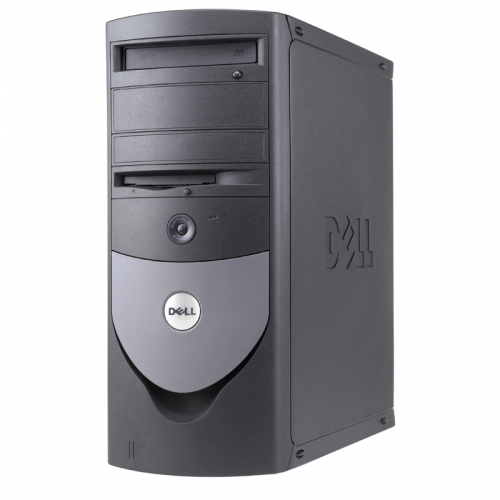 Bilgisayarın iç donanımlarının bulunduğu kasa bu parçaların korunmasını ve bir arada durmasını sağlar. Çeşitli donanımların takılabilmesi için de yuvalar içerir.
Kasayı, vücudumuzdaki iskelet olarak düşünebiliriz.
Yazıcı
Bilgisayarda üretilen resim, yazı, şekil ve grafikleri kağıda aktaran donanımdır.

Kullandığı teknolojiye göre mürekkep püskürtmeli, lazer ve nokta vuruşlu çeşitleri vardır.
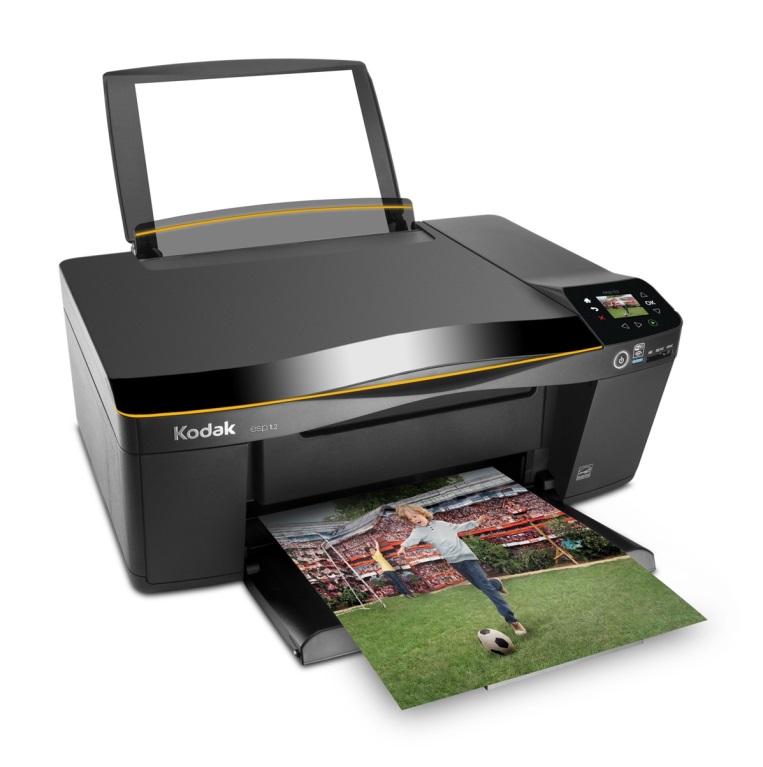 Tarayıcı
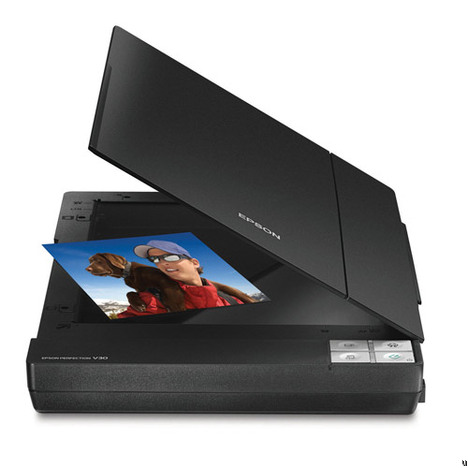 Bir resmi, yazıyı veya şekli bilgisayara aktarmaya yarayan donanımdır.

Yazıcının tam tersi görev
    yapar.
Hoparlör
Bilgisayarda çalınan sesleri işitmemizi sağlayan donanımdır.
Birkaç hoparlör bir araya gelerek ses sistemini oluşturur. Örneğin 2+1, 5+1 ve 7+1 gibi. Buradaki +1 düşük frekanslı seslerin çalındığı subwoofer isimli kutuyu ifade eder.
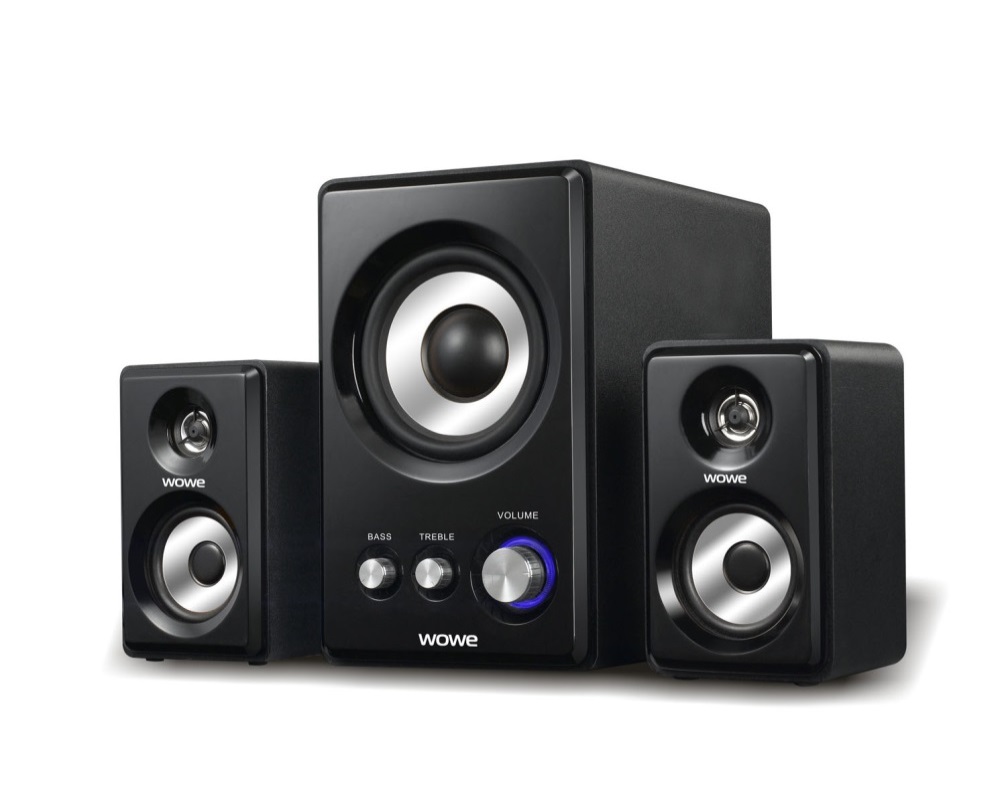 Kulaklık
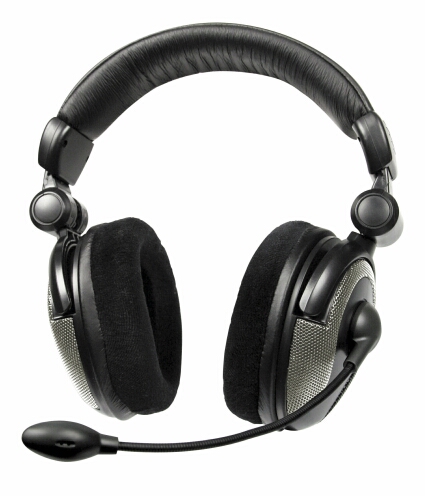 Bilgisayarda çalınan sesleri sadece dinleyicinin kulağına ileten donanımdır.
Webcam (Web Kamerası)
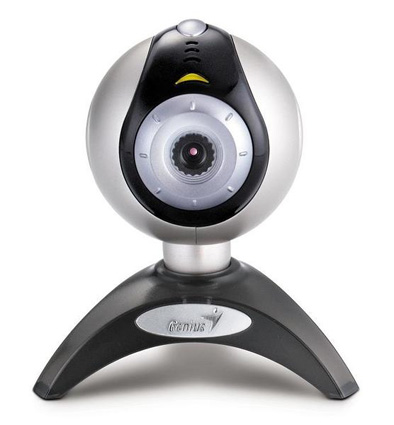 Genellikle internet üzerinden görüntülü görüşme amacıyla kullanılan donanımdır.
Mikrofon
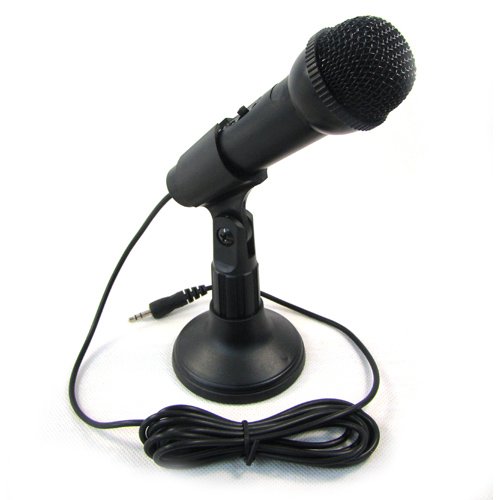 Seslerin bilgisayara aktarılmasını ve kaydedilmesini sağlar.
Oyun Kumandaları
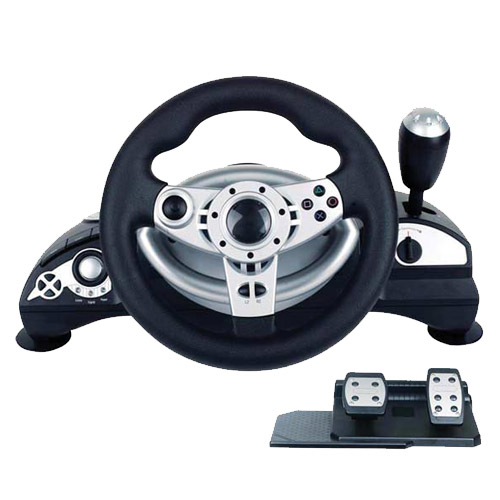 Oyunlarda kontrolü sağlayan donanımdır. Örneğin bir araba yarışı oyununda direksiyon, fren pedalı kontrollerini gibi.
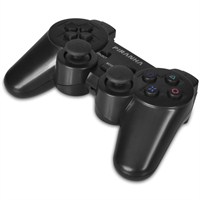 Modem
İnternete bağlanmayı sağlayan donanımdır. 
Kablolu veya kablosuz çeşitleri vardır.
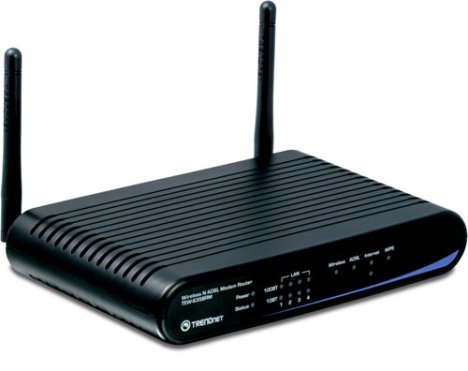 UPS (Kesintisiz Güç Kaynağı)
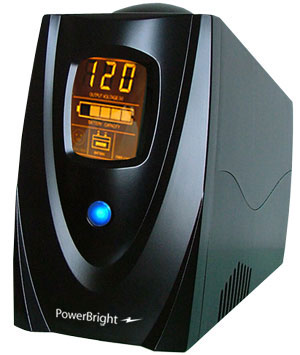 Elektrik kesilmesi durumunda bilgisayara ek güç sağlar. Böylece hem bilgisayar zarar görmez hem de çalışmalarımı kaydedebiliriz.
Dahili (İç) Donanım Birimleri
Kasa içerisinde yer alan bu donanımlar bilgisayarın temel çalışma sistemini oluşturur, hızını ve özelliklerini belirler.

Anakart
İşlemci
RAM (Bellek)
Sabit Disk (Hard disk)
Optik Sürücü
Güç Kaynağı
Ekran Kartı
Ses kartı
Ağ Kartı (Ethernet)
Mikrofon
Oyun Kumandaları
Kesintisiz Güç Kaynağı
Anakart (Motherboard)
Anakart, bir bilgisayarın tüm parçalarını üzerinde barındıran ve bu parçalar arasındaki iletişimi sağlayan elektronik devredir.
İşlemci
Mikroişlemci, bilgisayarda  aritmetik ve mantık işlemlerinin yapıldığı ve bunların denetlendiği     bir merkezdir yani CPU, bilgisayarın beynidir.
İşlemci
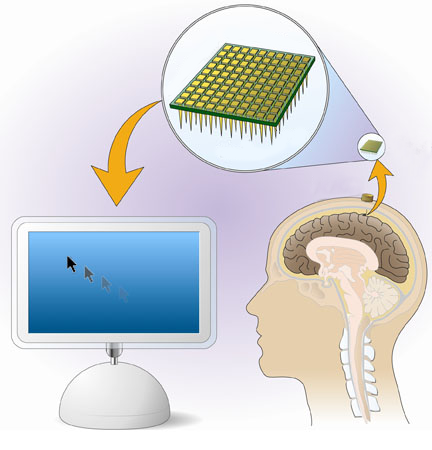 Tüm işlemlerin yapıldığı merkez olduğu için işlemciye bilgisayarın beyni diyebiliriz.
Sabit Disk (hard disk):
Sabit disk, bilgisayarda tüm bilgilerin depolandığı yerdir.

Sabit diskin İngilizce adı olan HDD Hard Disk Driver (Hard Disk Dırayvır)’ın kısaltmasıdır
RAM (Bellek)
Bilgisayar  açıldığında uygulama programların  ve işletim sisteminin dosyalarını  geçici olarak tutulduğu hafıza alanlarıdır.
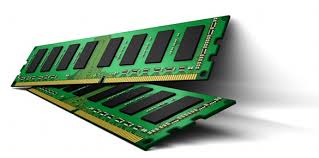 RAM (Bellek)
Belleğin fazla olması bilgisayarda birden çok programı aynı anda hızlı bir şekilde çalıştırmaya yardımcı olur. Dolayısıyla bilgisayarın hızına etkisi büyüktür.
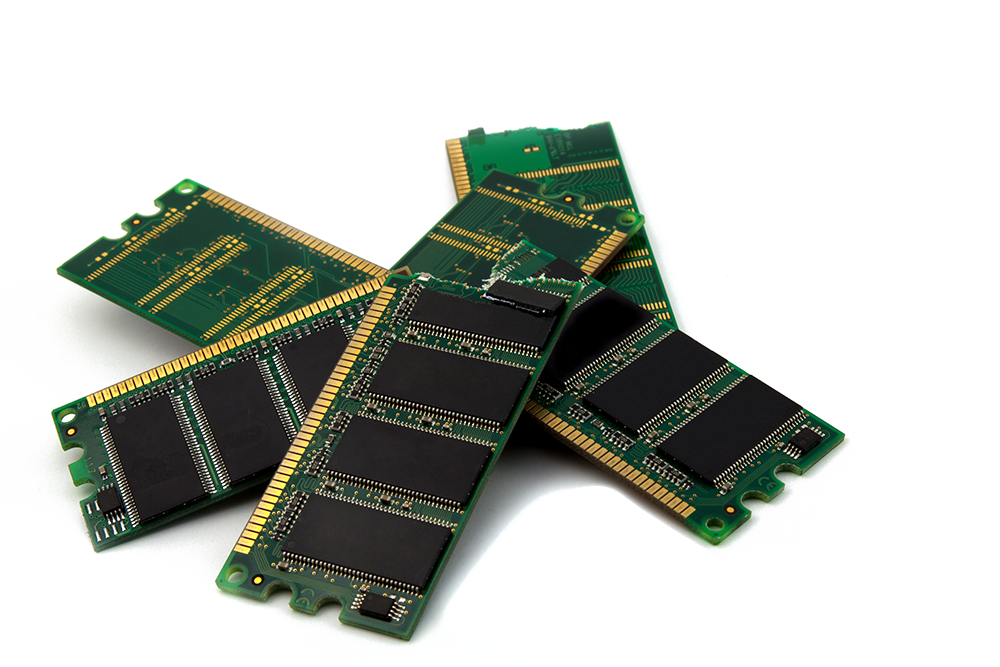 Ekran Kartı
Ekran kartı bir bilgisayarda yapılan tüm işlemleri monitörde görüntülenebilecek hale getirilmesini sağlayan
   parçadır.
Optik Sürücü
Optik sürücü adı verilen aygıtlar, ışığa duyarlı veri depolama medyalarından veri okumak veya bu medyalara veri yazmak amacıyla kullanılırlar.
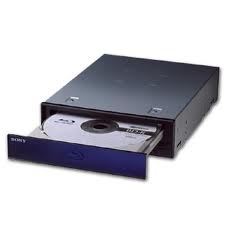 Ses Kartı
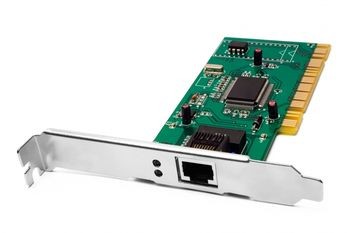 Bilgisayarın bir ağa veya başka bir bilgisayara bağlanmasını sağlayan donanımdır. Yeni anakartlar üzerinde tümleşik olarak yer alır.
Ses Kartı
Bilgisayara ses girişini ve çıkışını sağlayan donanımdır. Günümüz anakartları üzerinde tümleşik olarak yer alır.
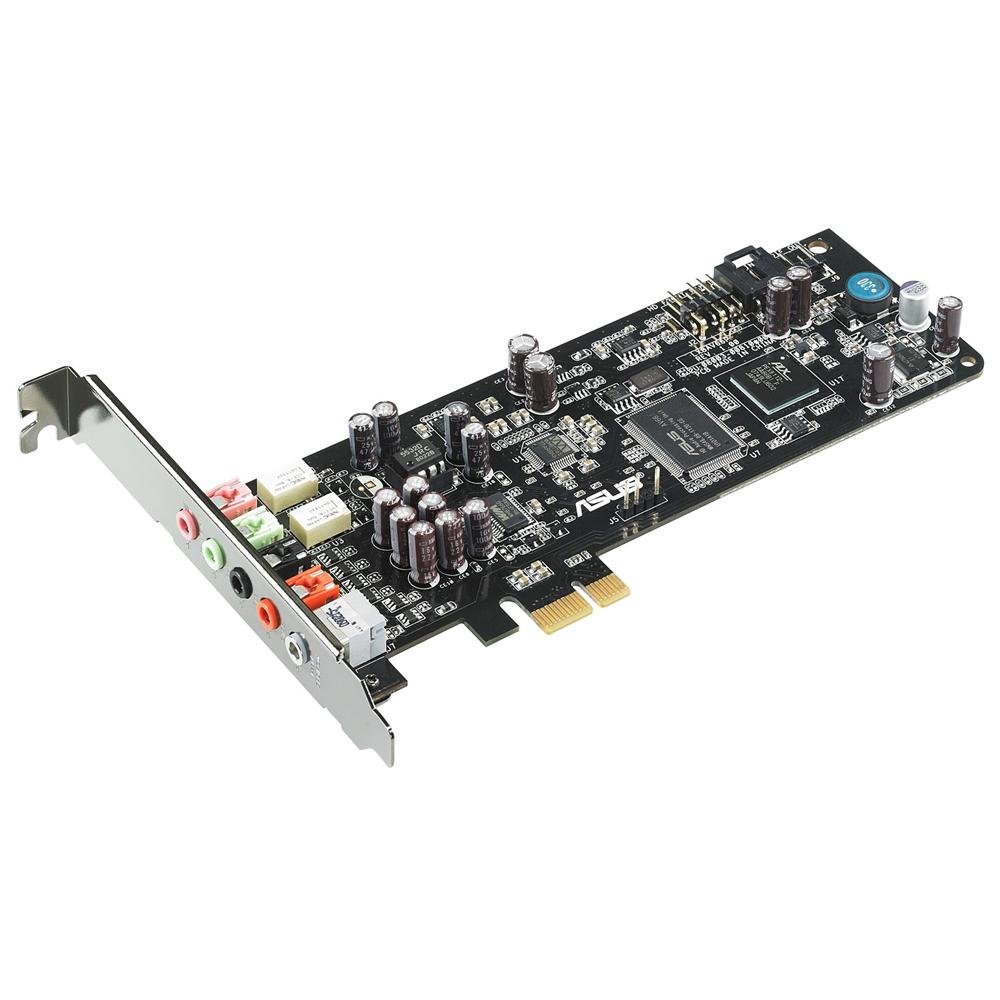 Güç Kaynağı
Güç kaynağı, prizden elektriği alıp onu bilgisayarınızın değişik parçaları için gereksinim duydukları değişik gerilimlere ayarlayan parçadır.